„Akademia Kompetencji Kluczowych w Gminie Gaworzyce” – logopedia.
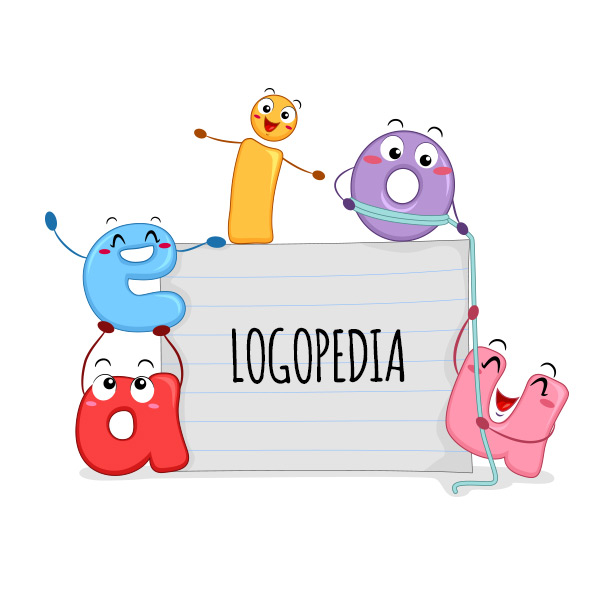 Mowa w dużej mierze wpływa na ogólny rozwój dziecka i jego osiągnięcia w nauce. Stanowi narzędzie w zdobywaniu informacji, pozwala na wyrażanie swoich myśli, opinii, odczuć. Dzięki projektowi „Akademia Kompetencji Kluczowych w Gminie Gaworzyce”, uczniowie naszej szkoły mogli dodatkowo zdobywać nowe umiejętności i korygować wady wymowy.
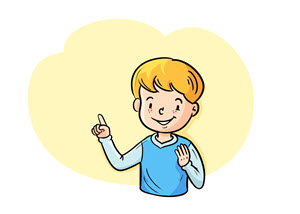 Głównym celem spotkań było: kształcenie, rozwijaniei doskonalenie umiejętności komunikowania się z otoczeniem oraz stymulacja rozwoju językowego dzieciz uwzględnieniem wszystkich aspektów mowy (wymowa, słownictwo, strona gramatyczna  i stylistyczna).
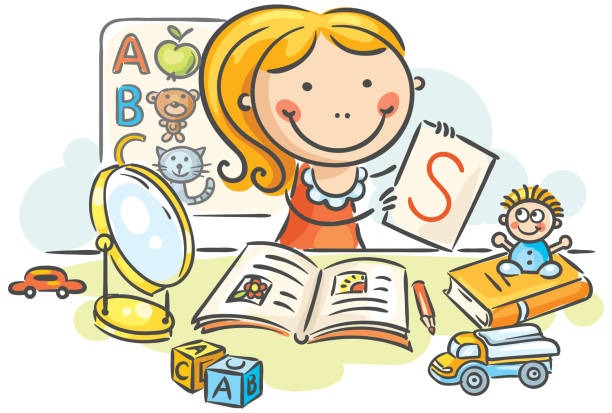 Zadania – ćwiczenia logopedyczne:
Oddechowe: 
wyrabianie oddechu dla mowy, 
ćwiczenia oddechu przeponowego,
wydłużanie fazy wydechowej, 
ćwiczenia emisyjne, 
ćwiczenia ekonomicznego zużywania powietrza,
umiejętności synchronizowania pauz oddechowych treścią wypowiedzi.
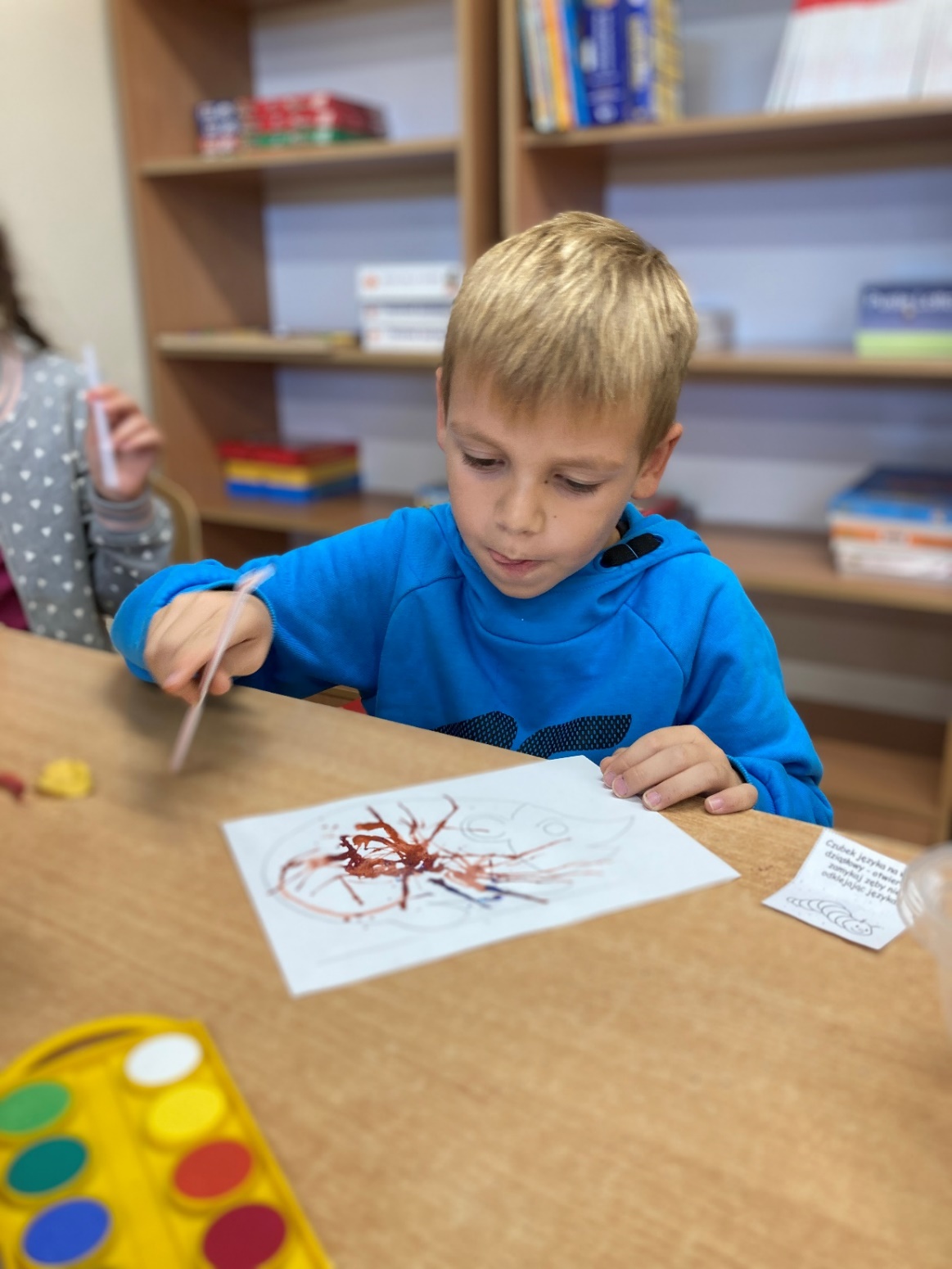 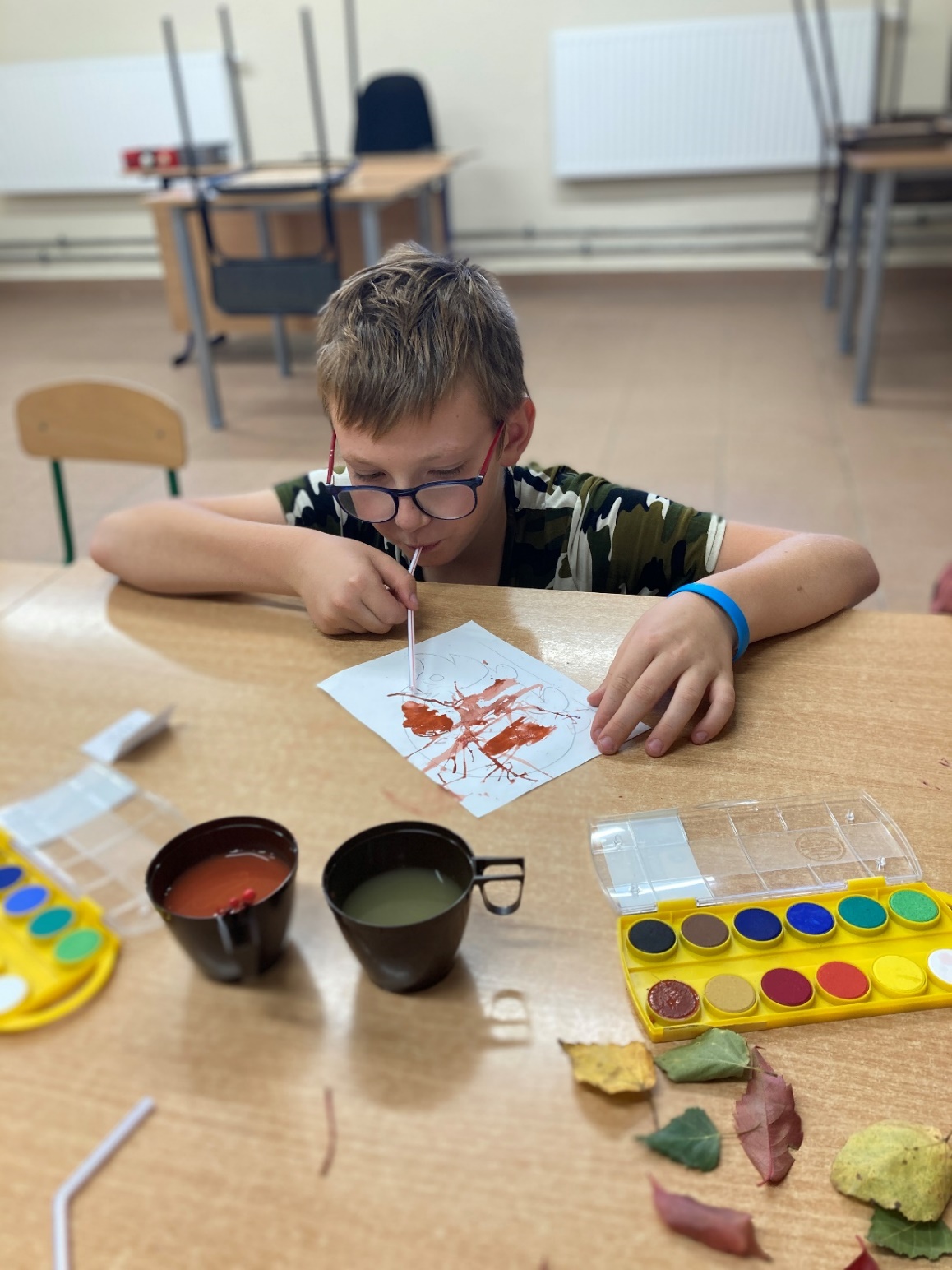 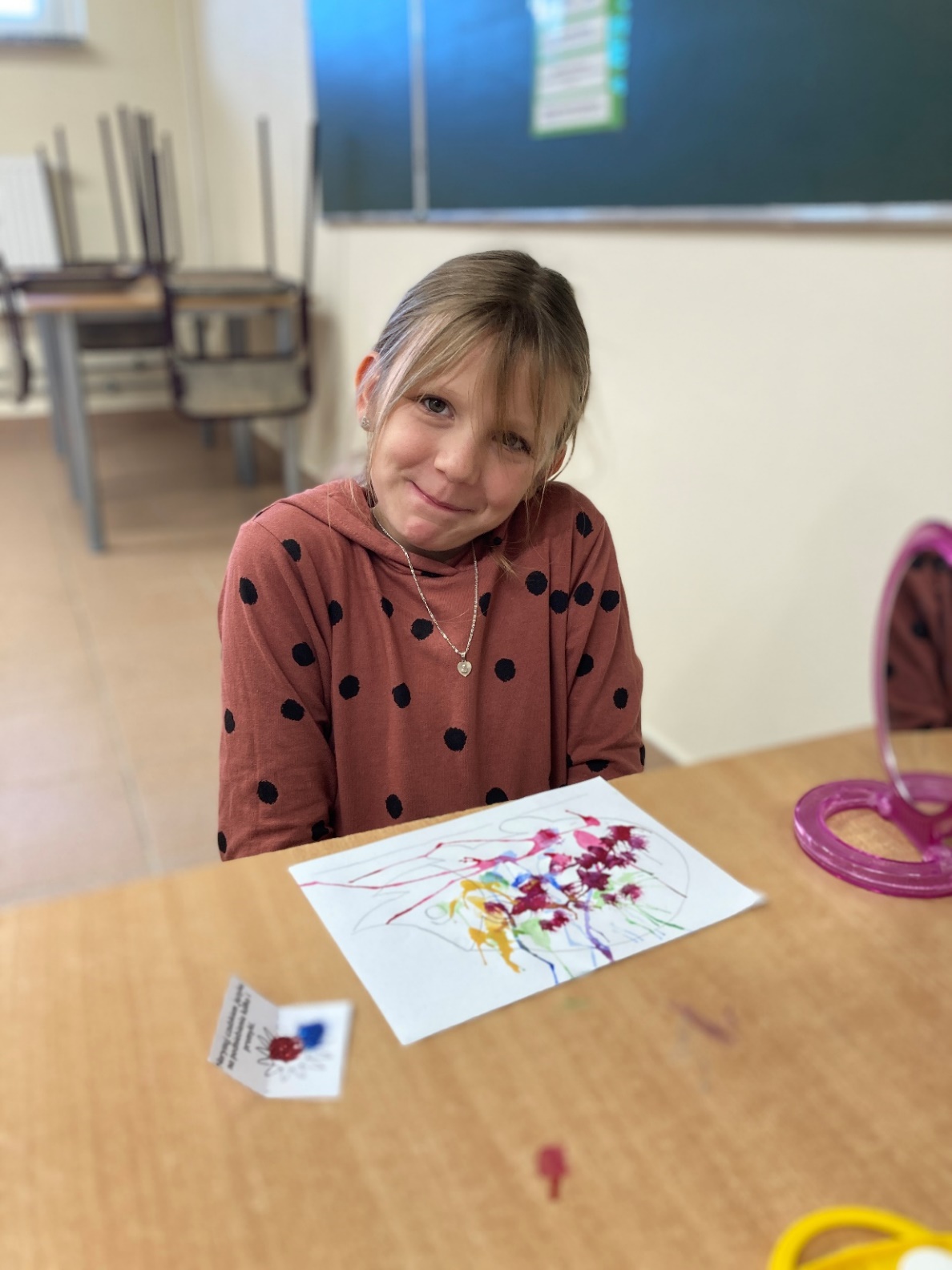 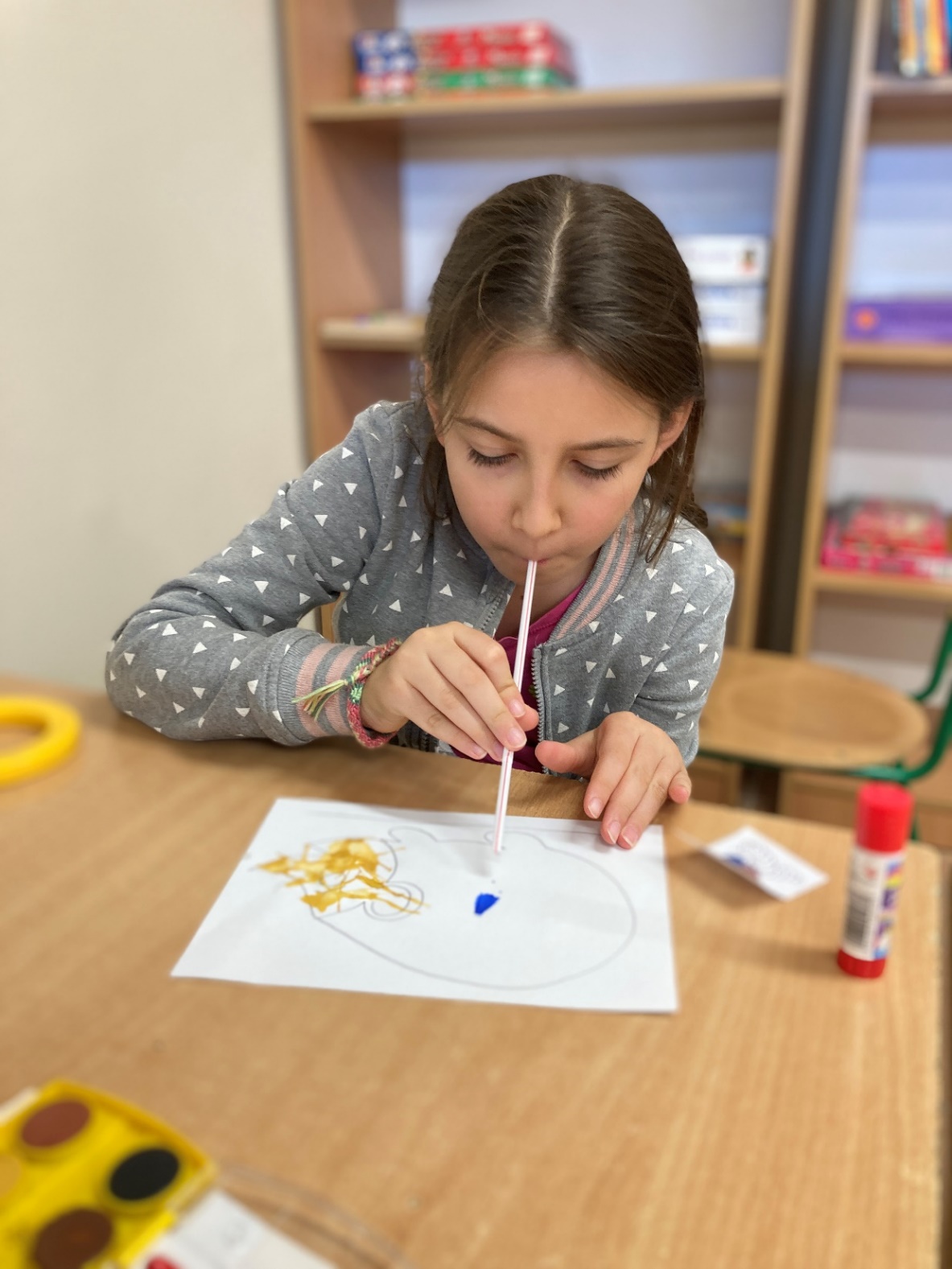 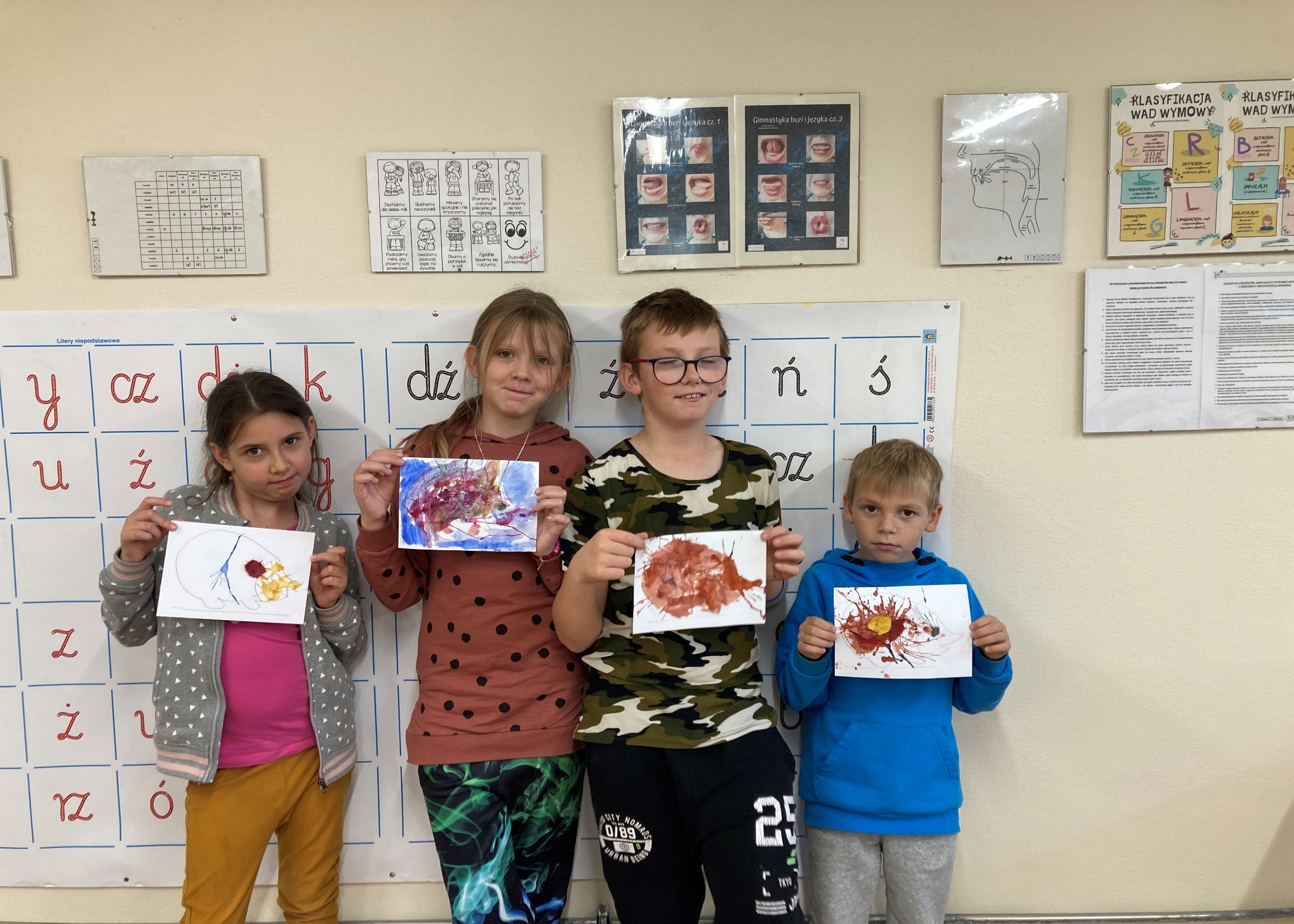 Głosowe: 
wyrabianie właściwej tonacji, 
ćwiczenia umiejętności modulowania siłygłosu i prawidłowego brzmienia głosek w sylabach, wyrazach, zdaniach,
naśladowanie głosów.
Słuchowe: 
usprawnianie odbioru bodźców akustycznych, 
rozpoznawanie wrażeń słuchowych,
ćwiczenia poczucia rytmu,
rozróżnianie głosek dobrze / źle wypowiadanych,
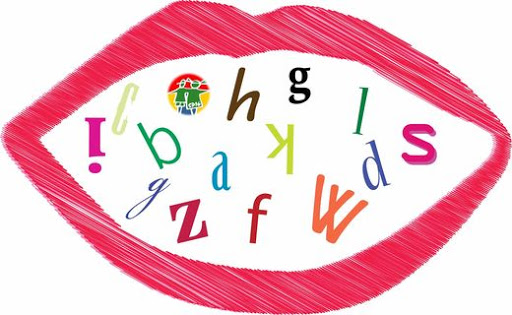 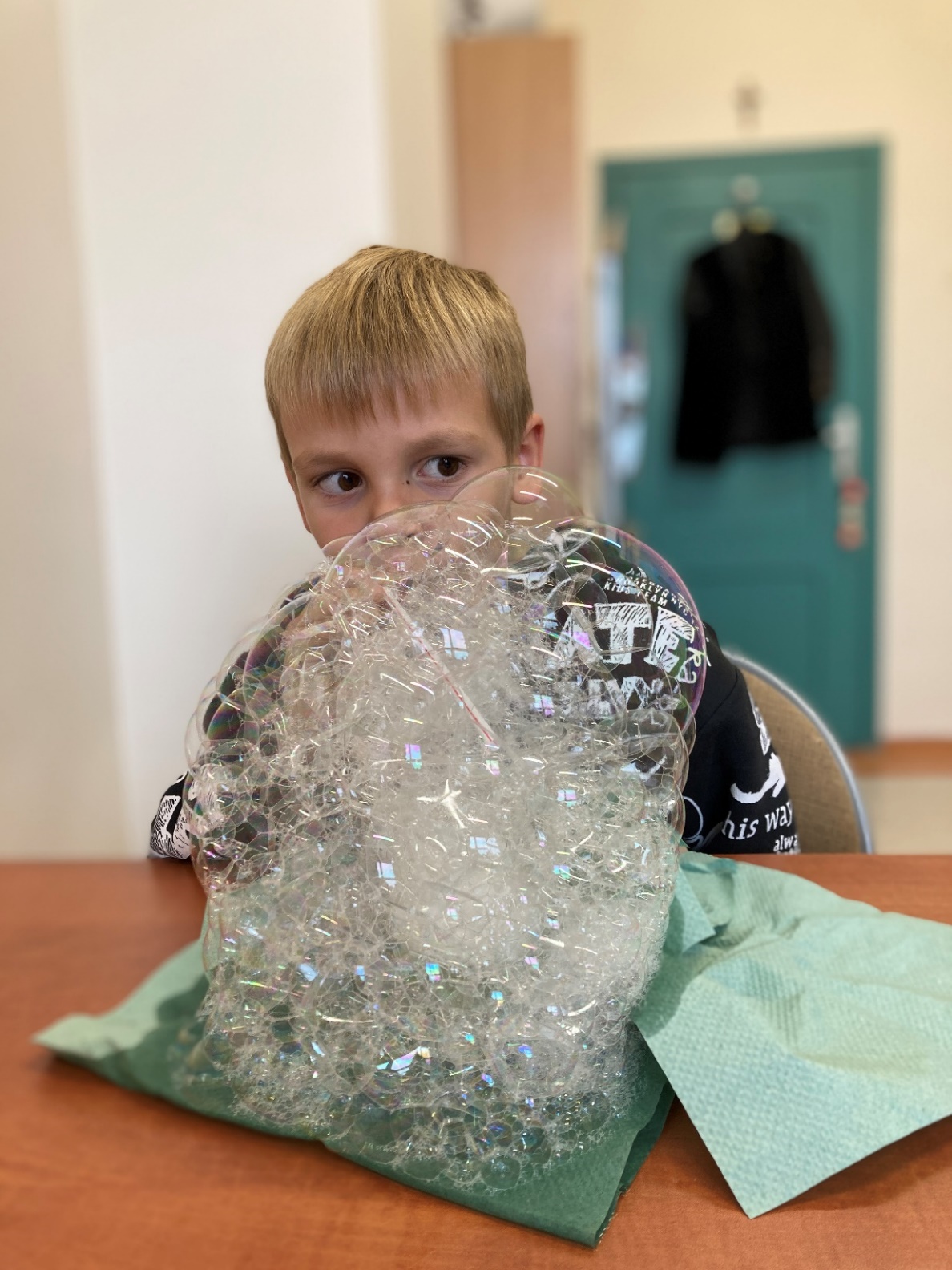 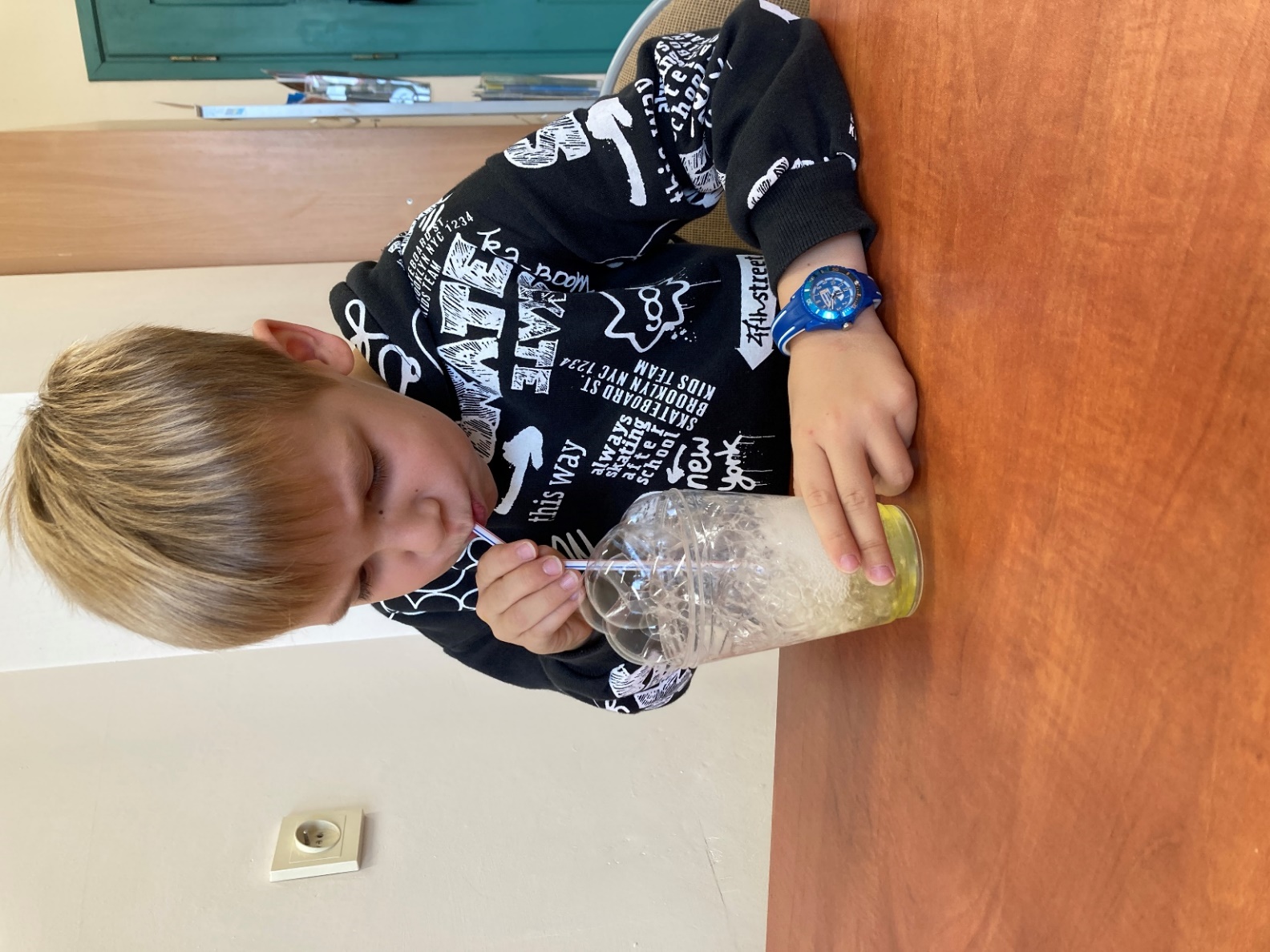 Artykulacyjne: 
usprawnianie właściwego funkcjonowania narządów mowy,
wywołanie głosek w izolacji, 
utrwalenie ich poprawnej realizacji w logotomach,wyrazach, zdaniach, nauka wierszy, piosenek z nasileniem głoski ćwiczonej.
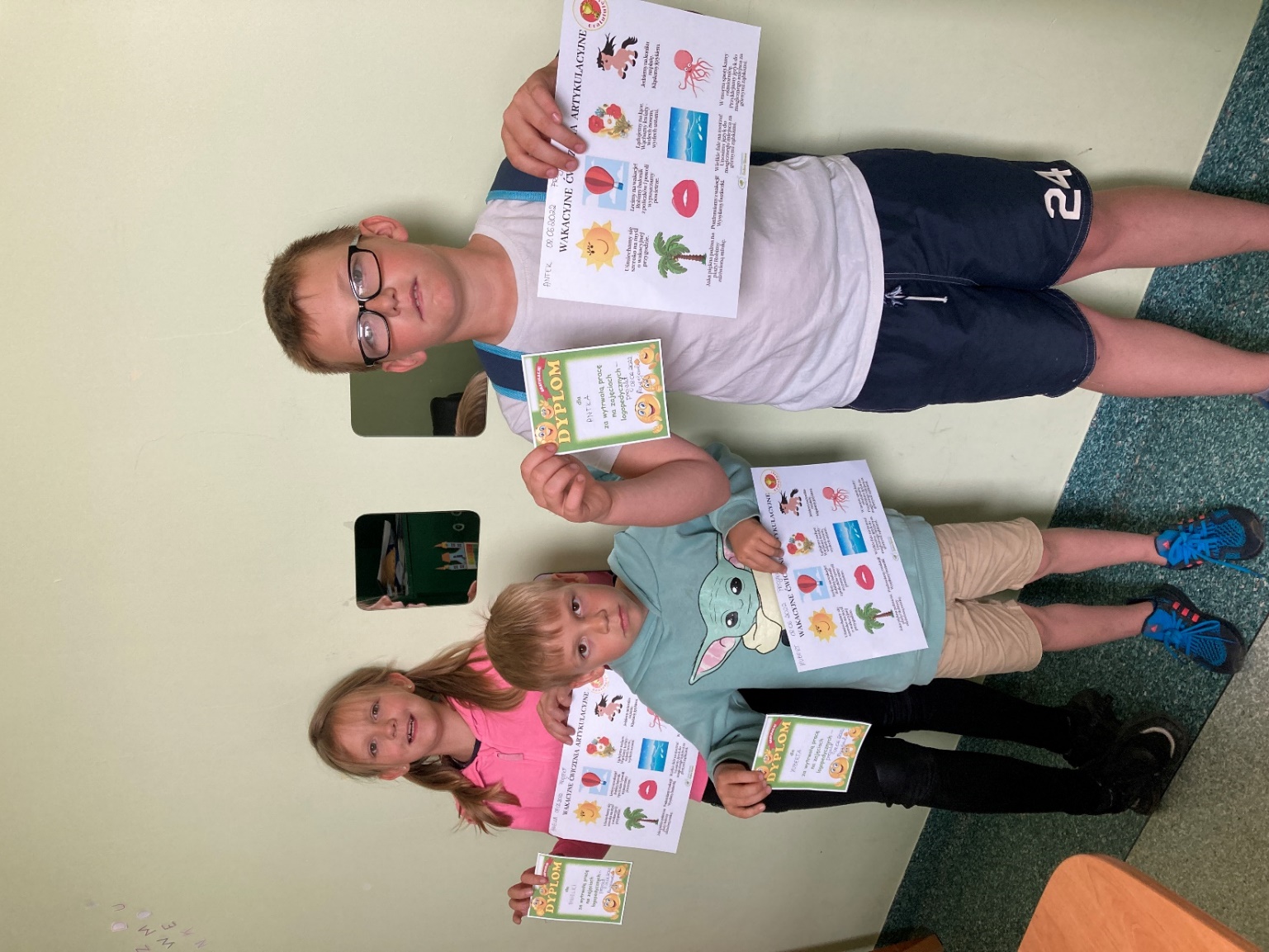 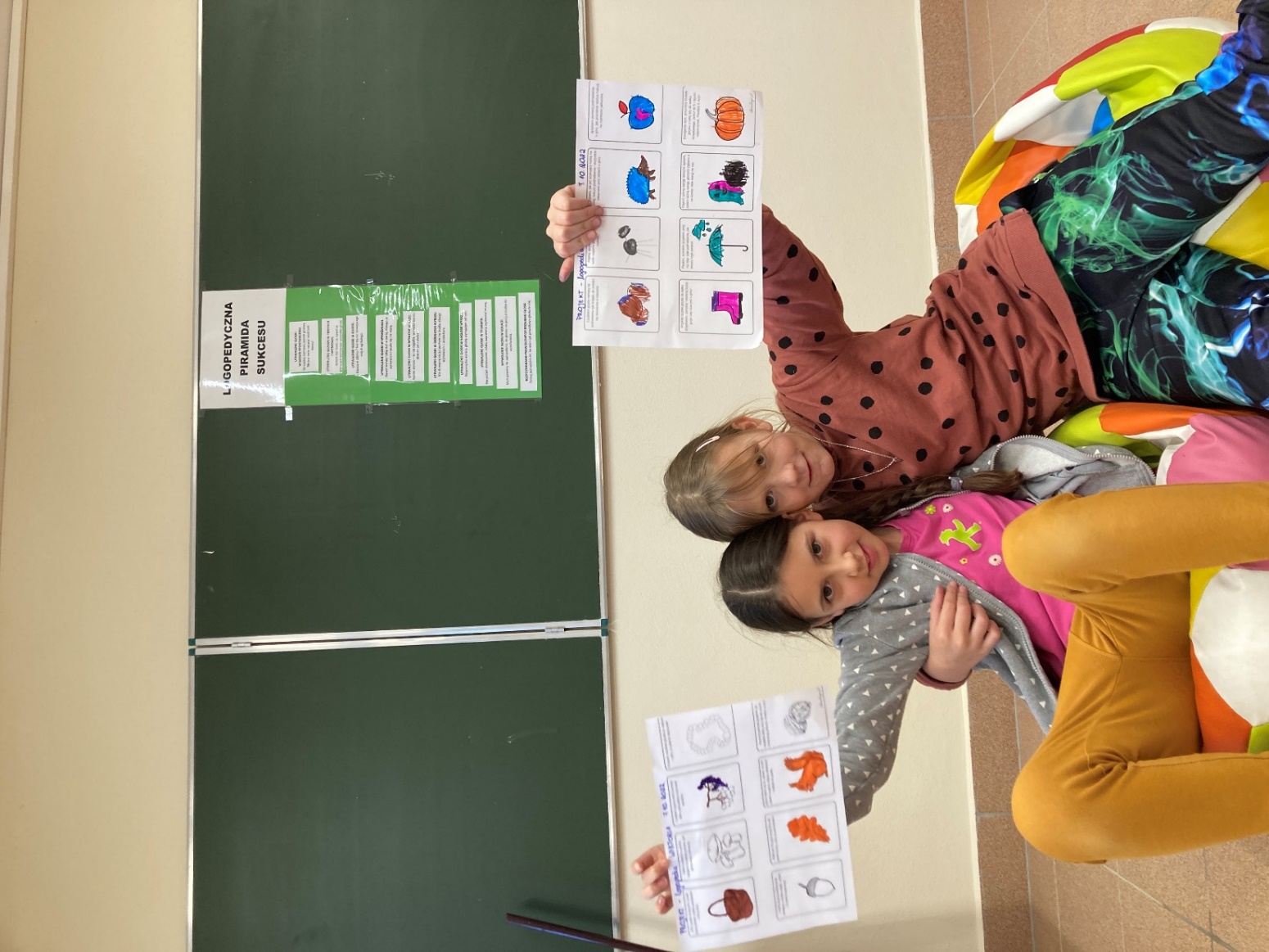 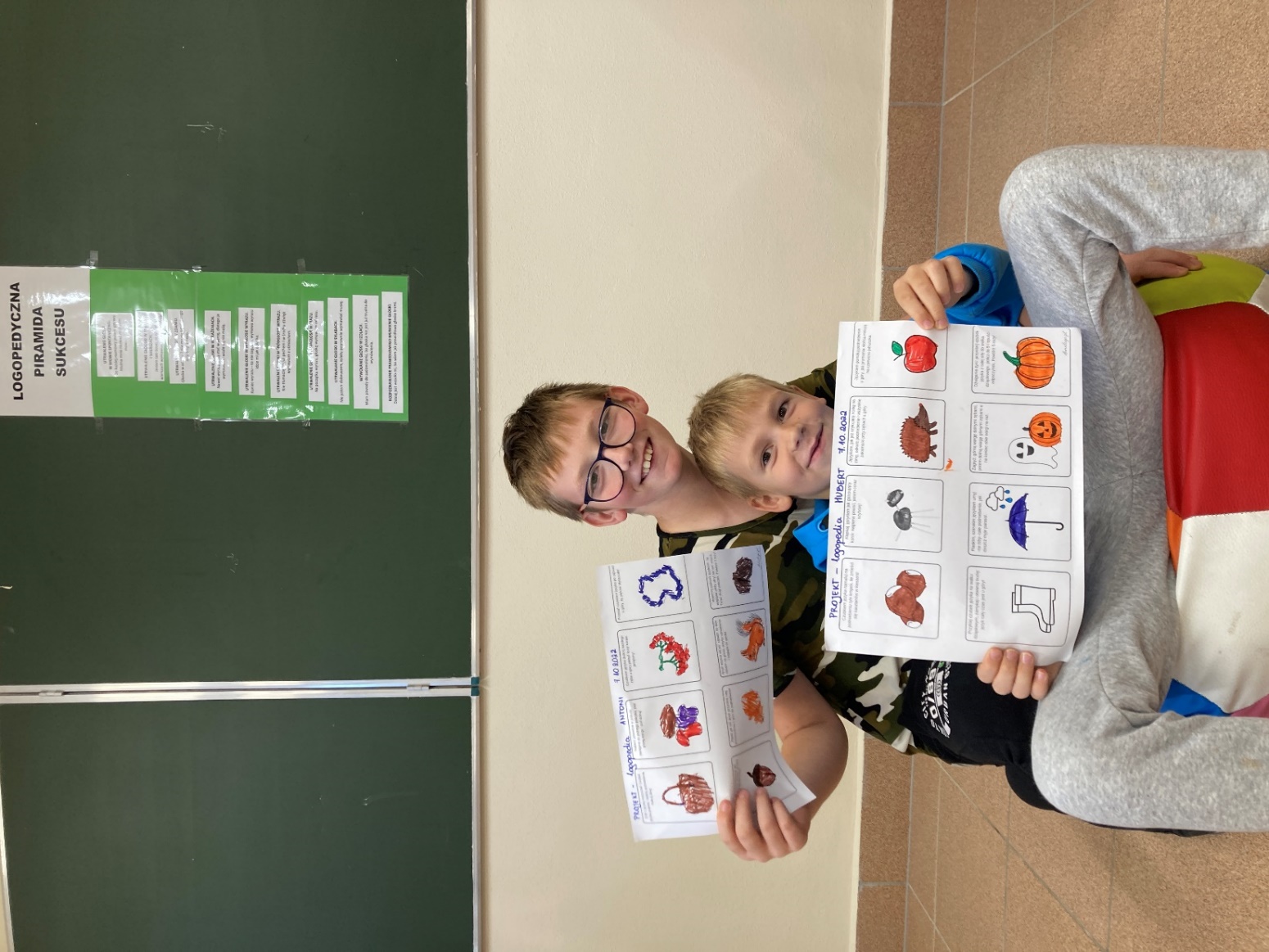 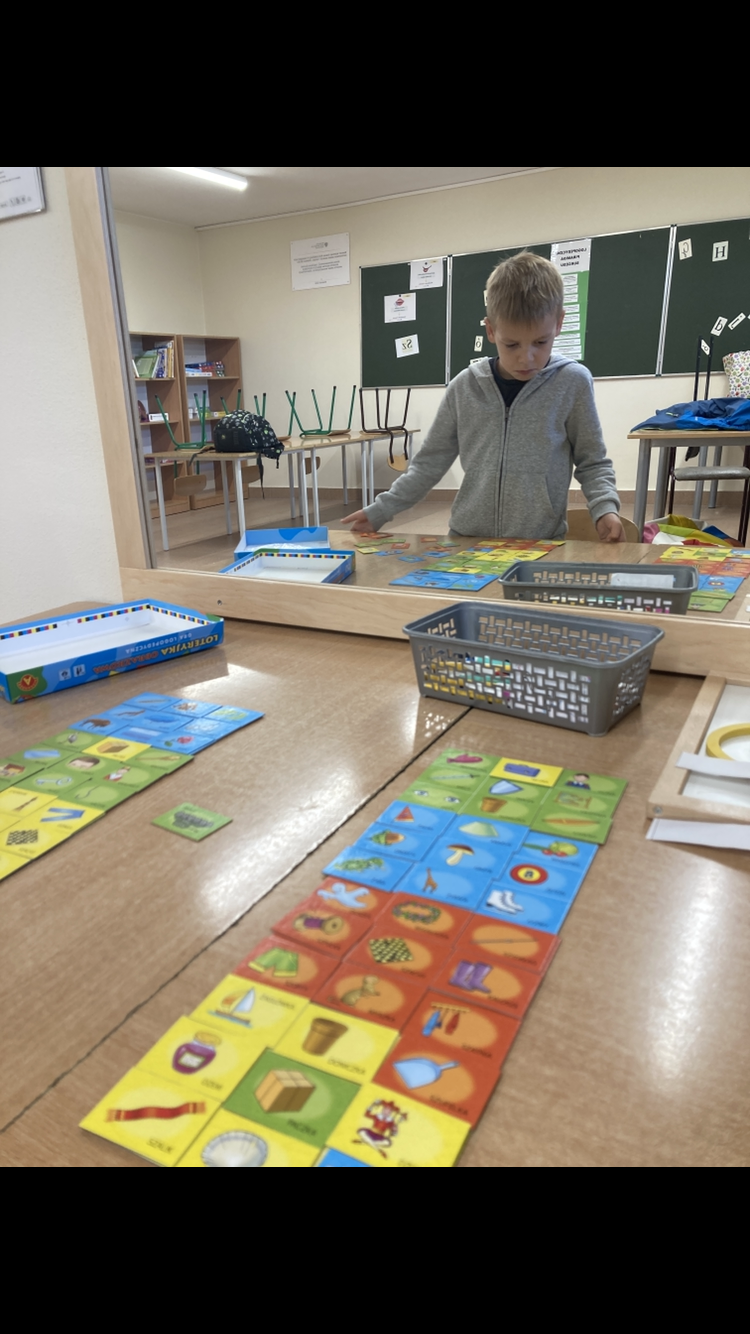 Leksykalne: 
rozwijanie mowy poprzez opowiadanie historyjek obrazkowych,
opowiadanie ilustracji, przeczytanego tekstu, 
udzielanie odpowiedzi na pytania, 
gry i zabawy ortofonicznie.
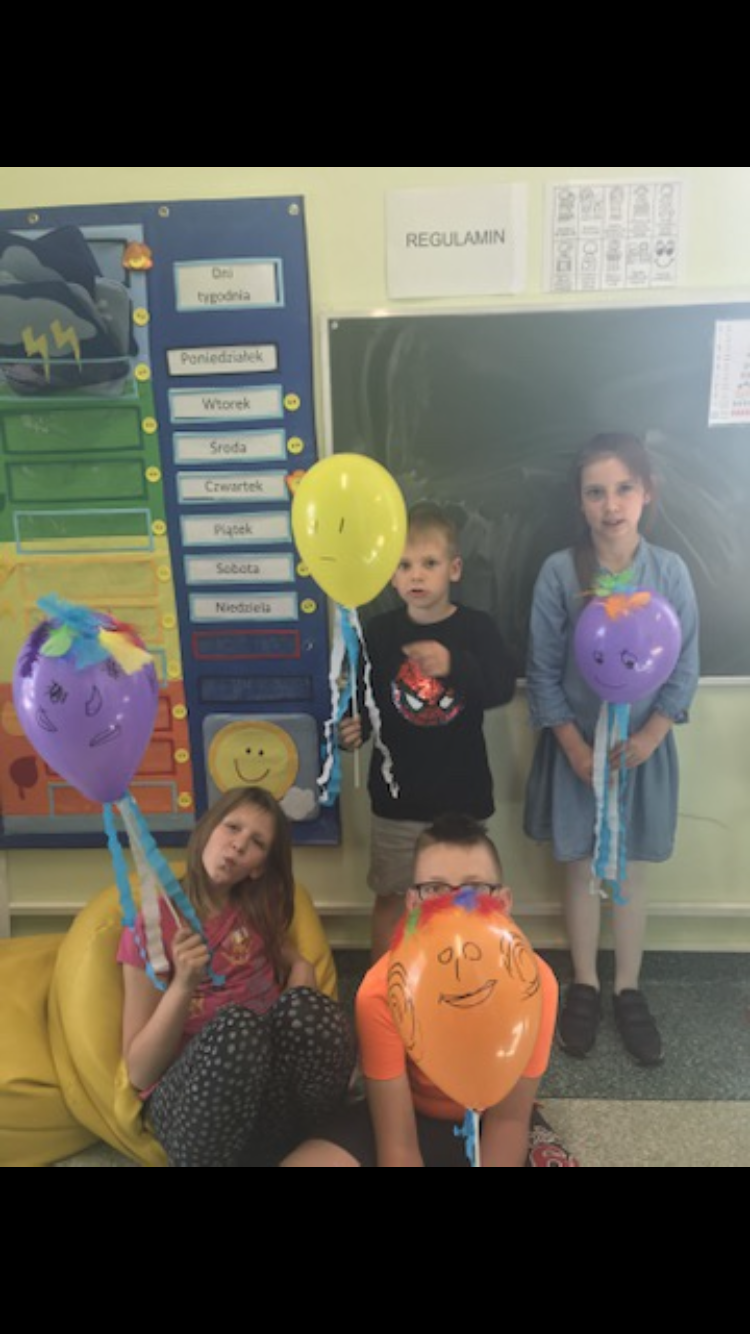 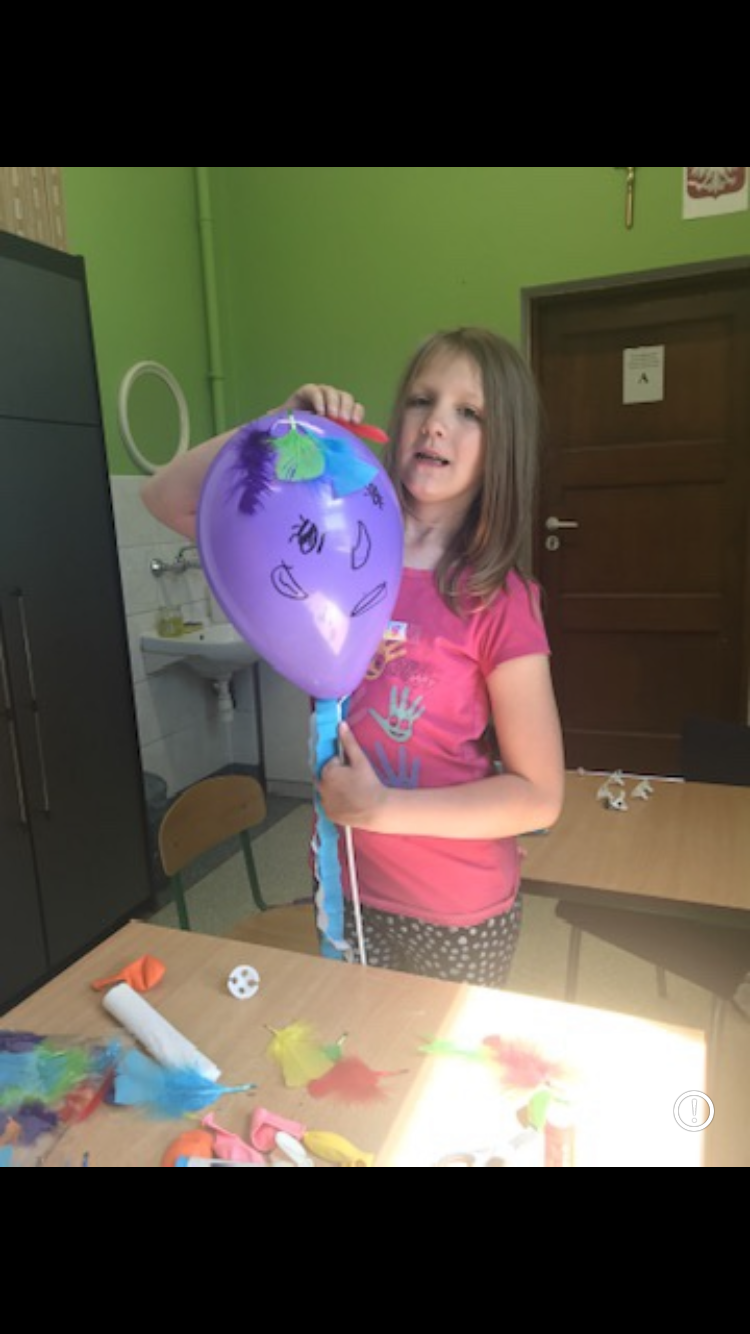 Zajęcia przyniosły zamierzone efektyi uczniowie nabyli kompetencje w zakresie rozwoju mowy. Dzieci starają się budować zdania rozwinięte, zwracać uwagę na prawidłową artykulację. Prowadząca zajęcia:Natalia Maciejewska
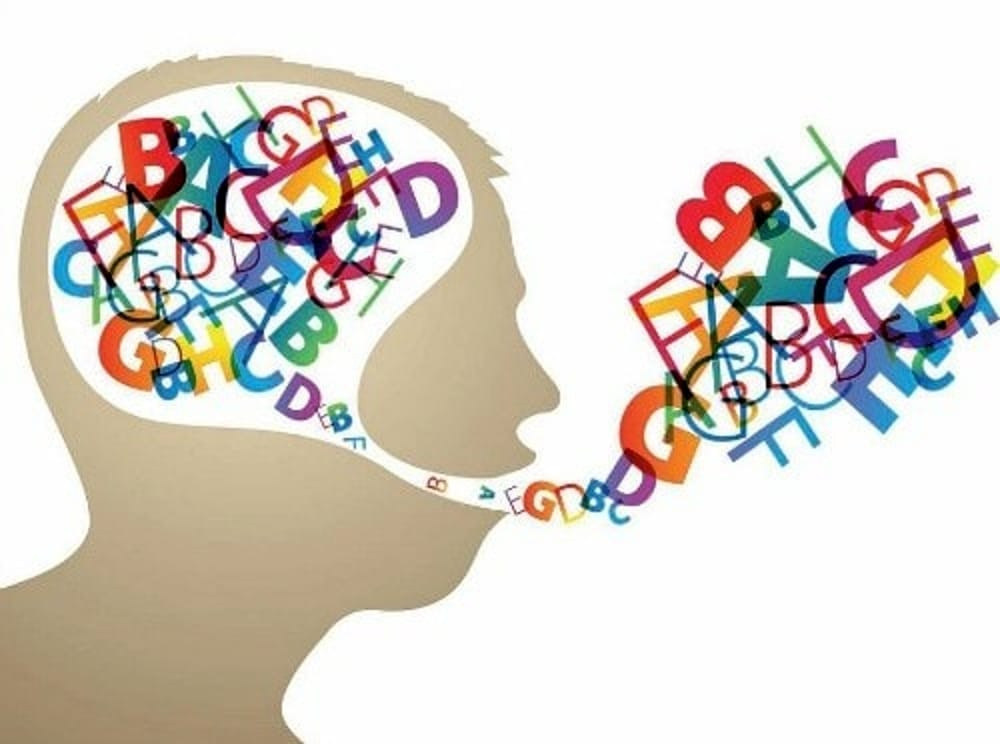